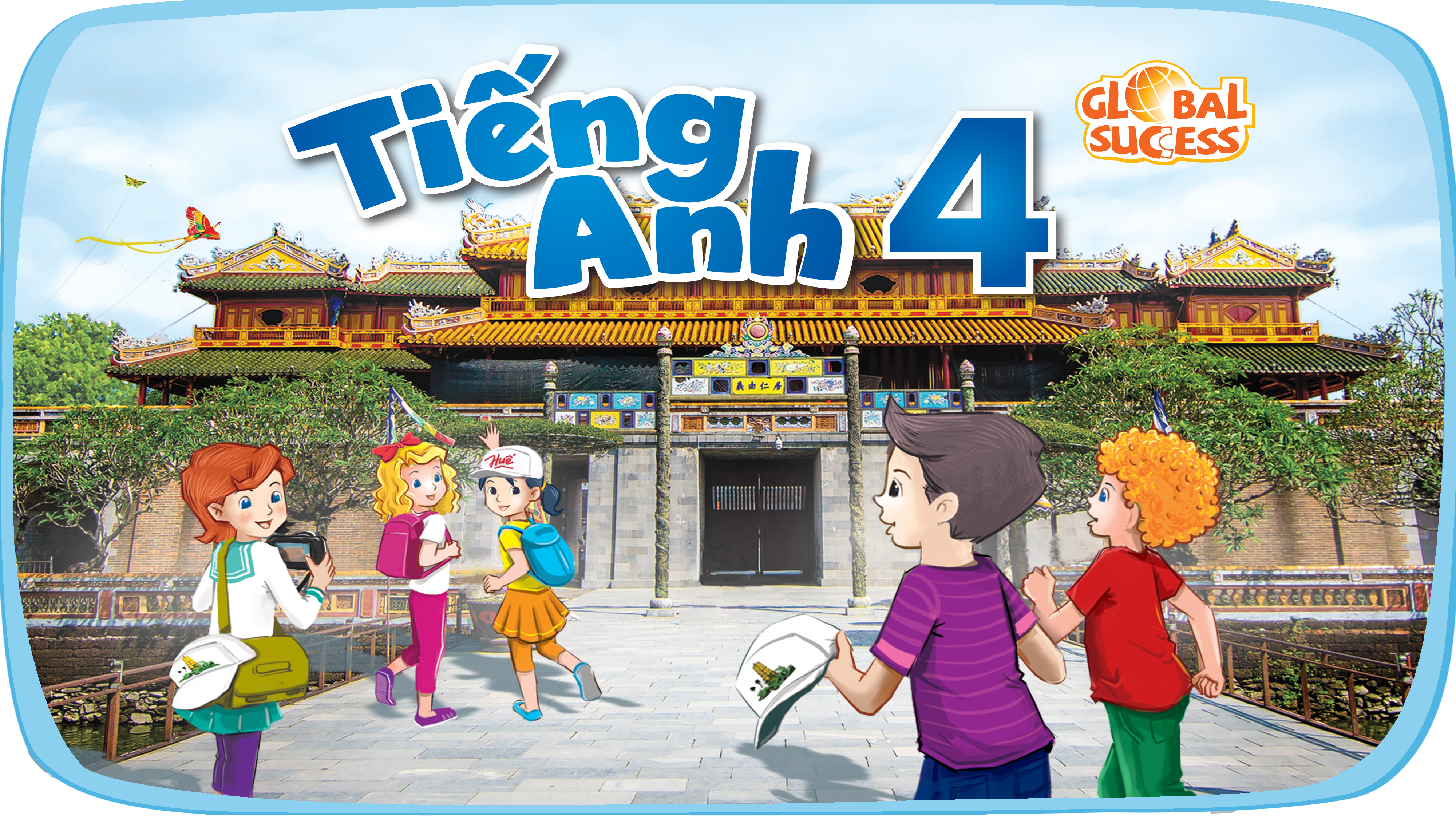 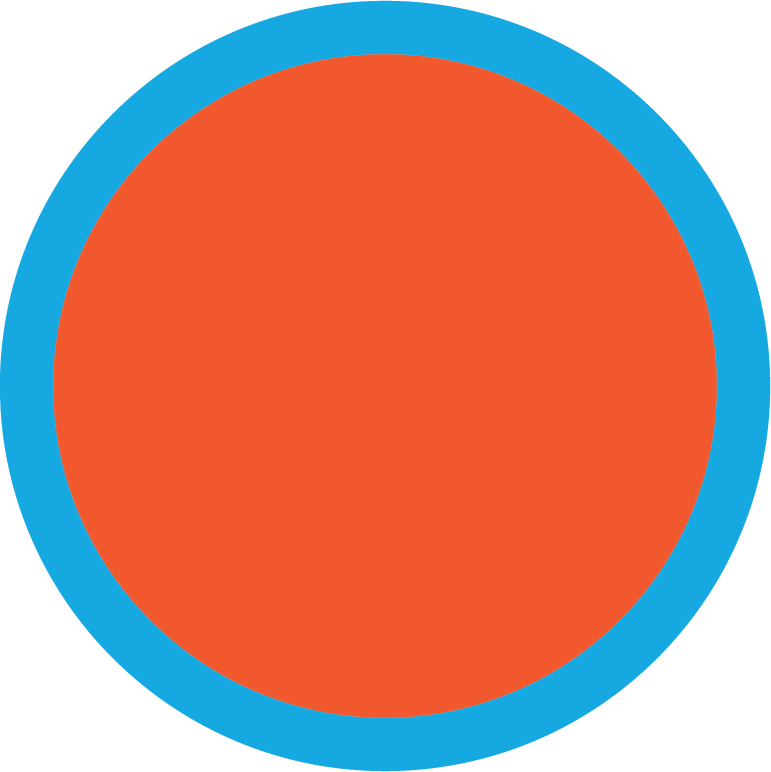 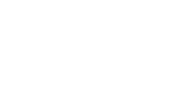 19
The animal world
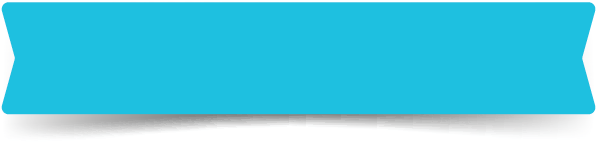 LESSON 2 - PERIOD 4
Table of contents
Listen and circle.
01
02
Warm-up
Look, complete and read.
04
03
Let’s play.
05
Fun time
1
Warm-up
TEAM 3
TEAM 1
TEAM 2
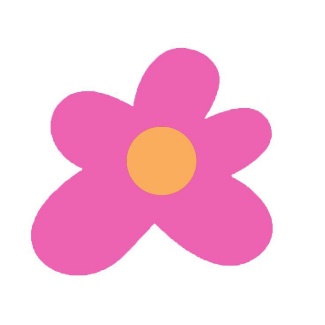 x
x
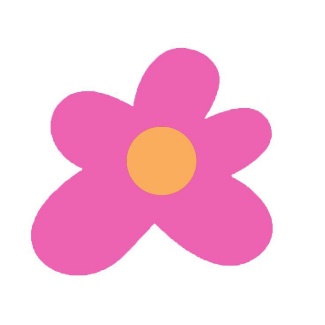 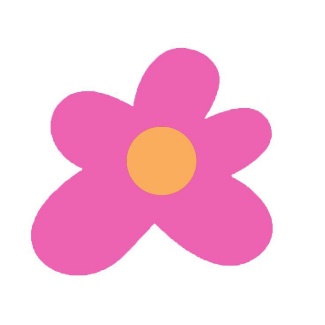 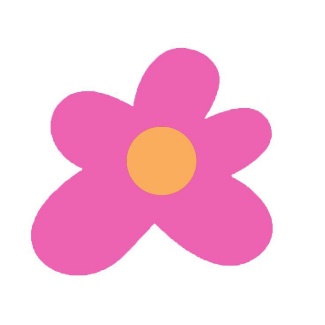 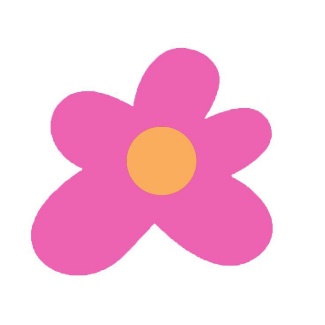 x
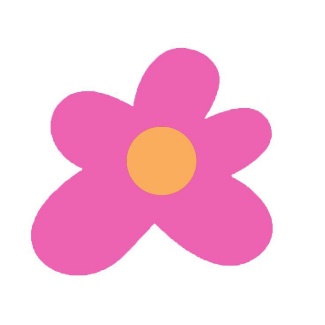 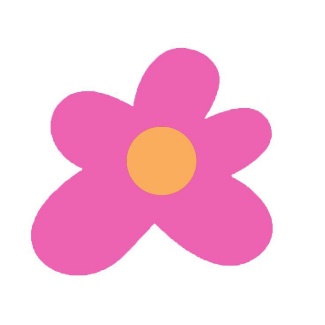 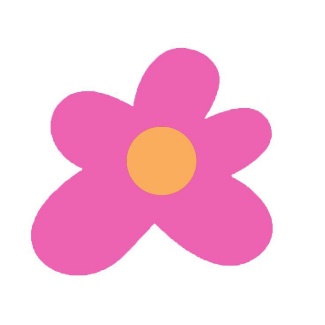 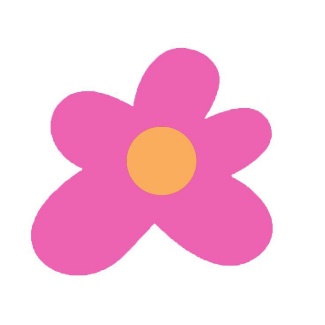 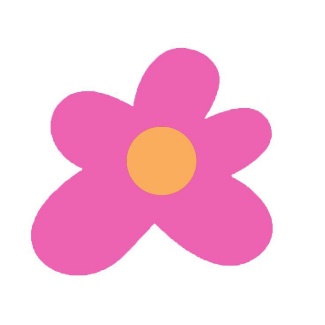 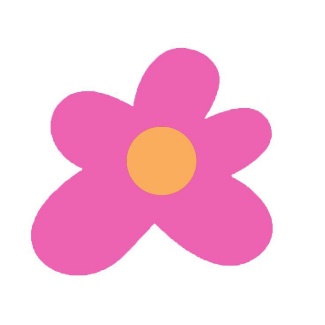 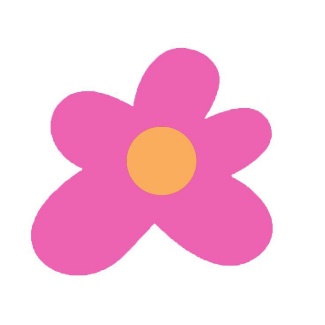 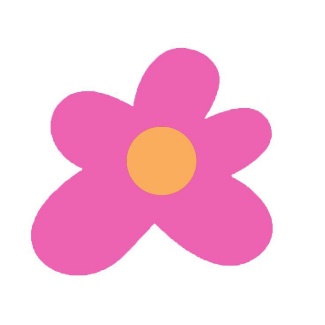 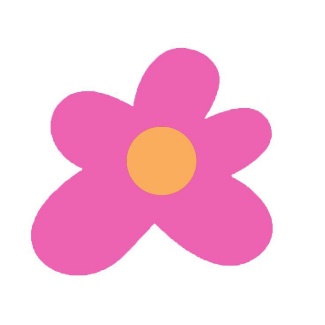 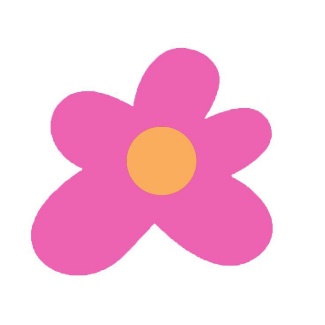 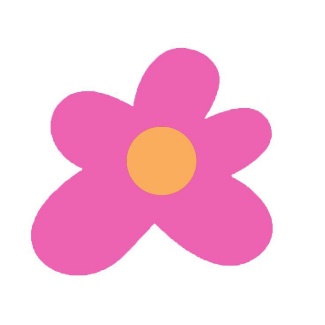 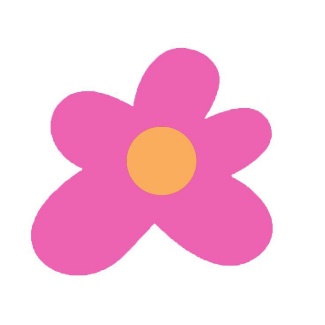 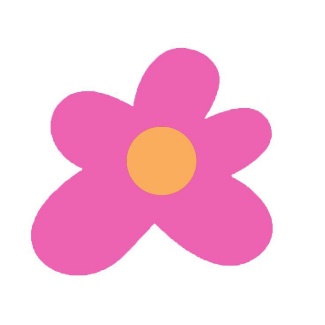 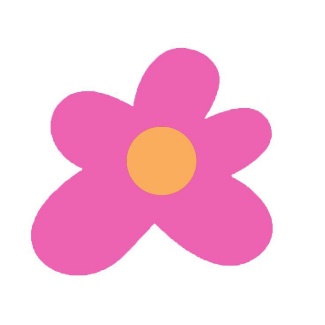 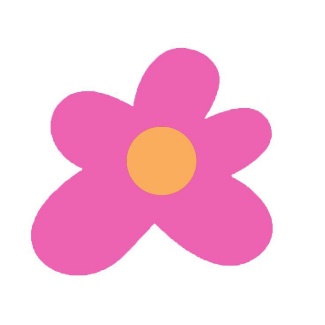 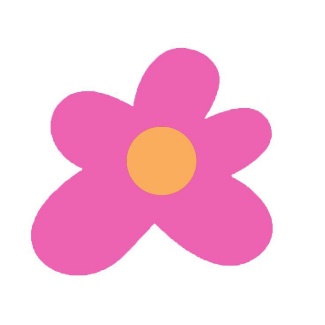 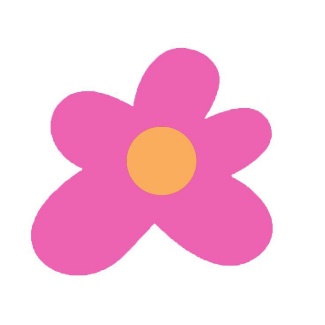 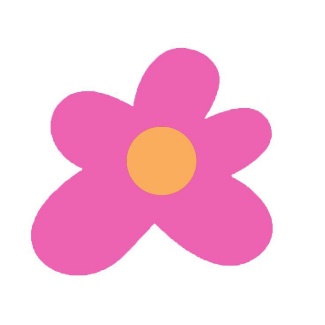 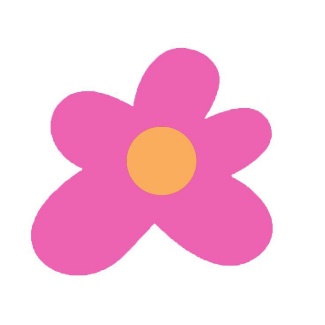 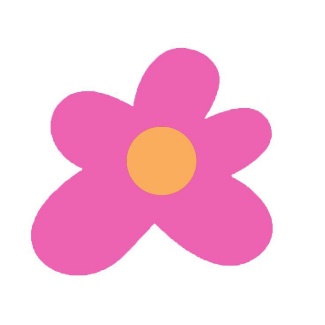 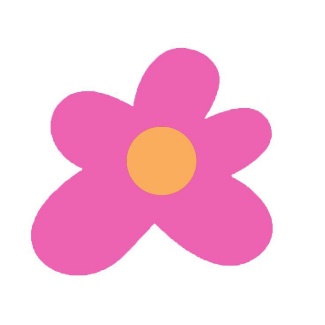 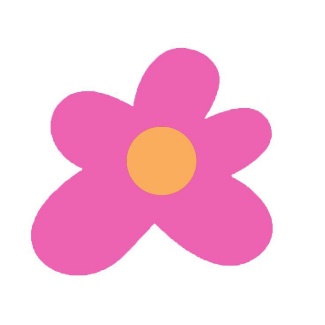 click
to play
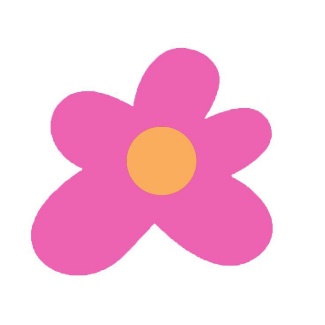 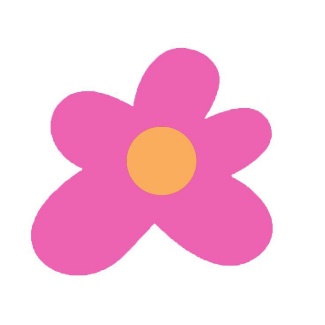 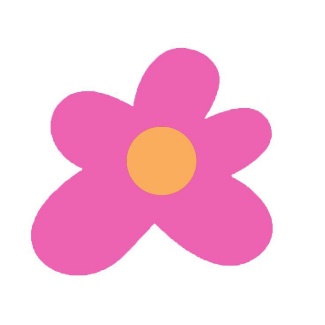 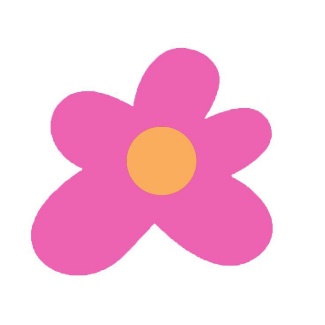 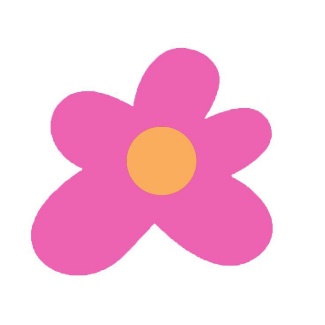 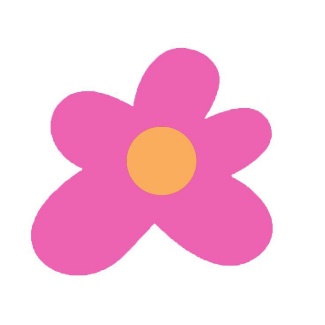 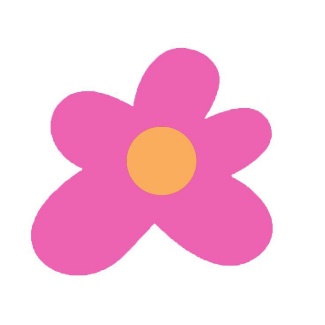 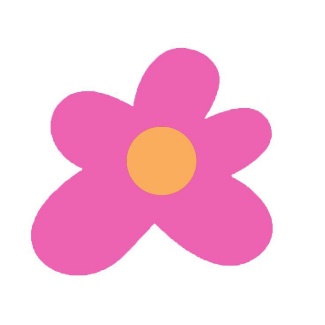 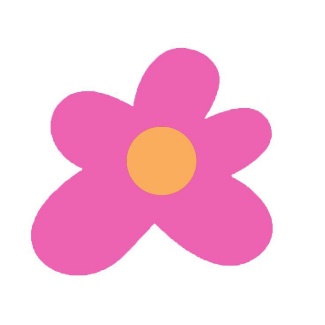 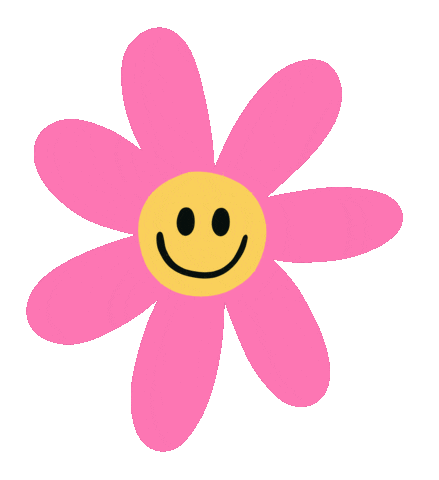 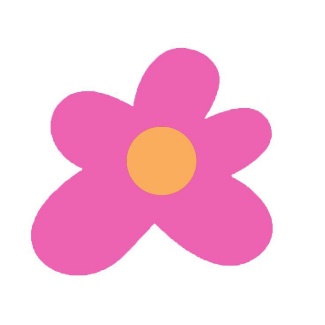 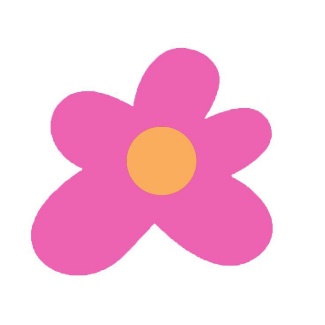 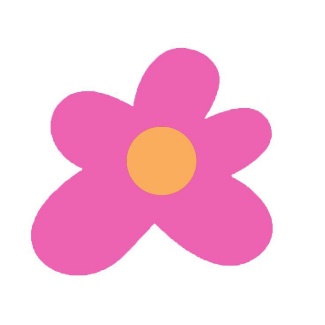 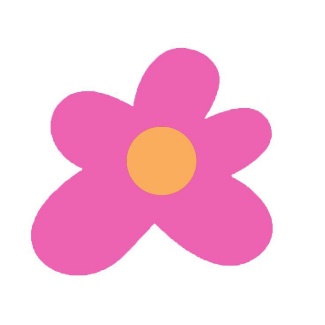 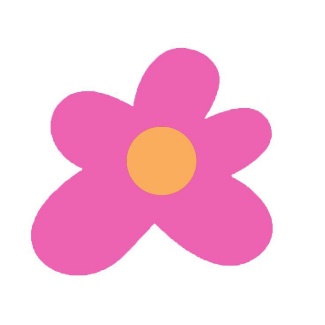 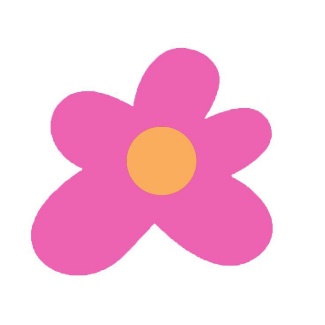 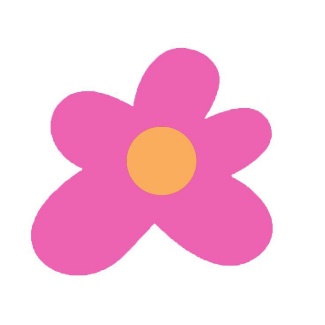 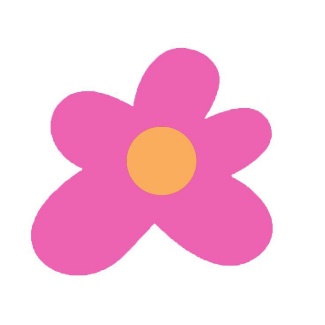 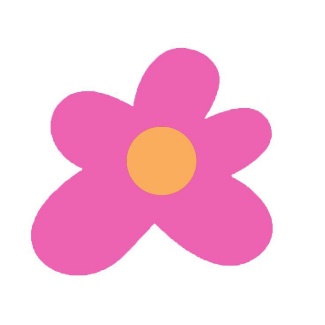 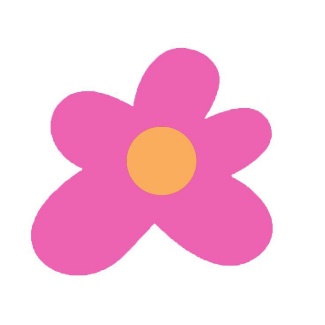 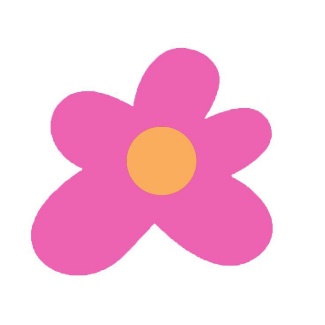 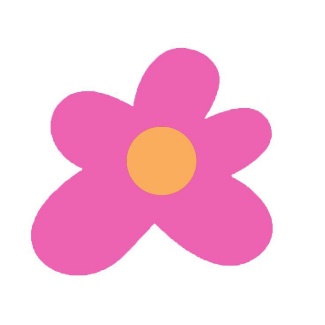 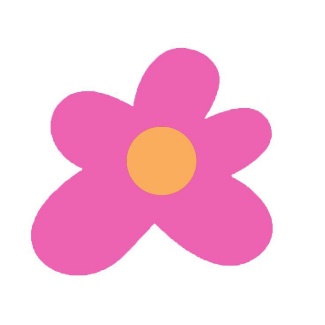 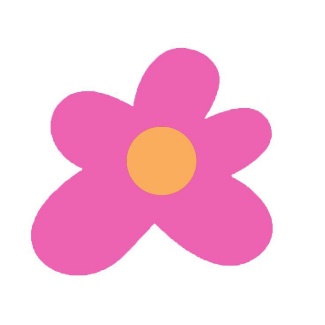 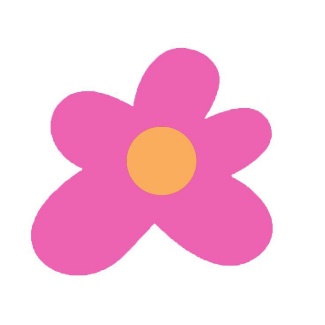 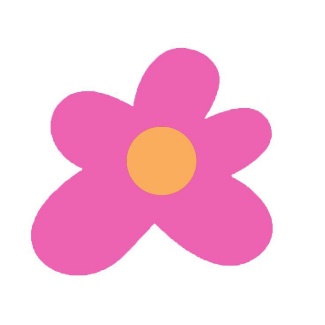 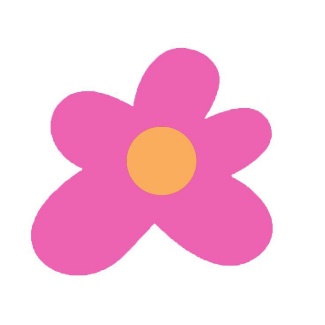 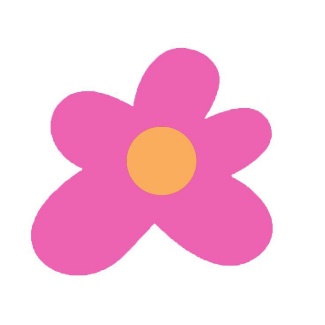 [Speaker Notes: - Click the team names to add points (flower)
- Click x to delete flowers]
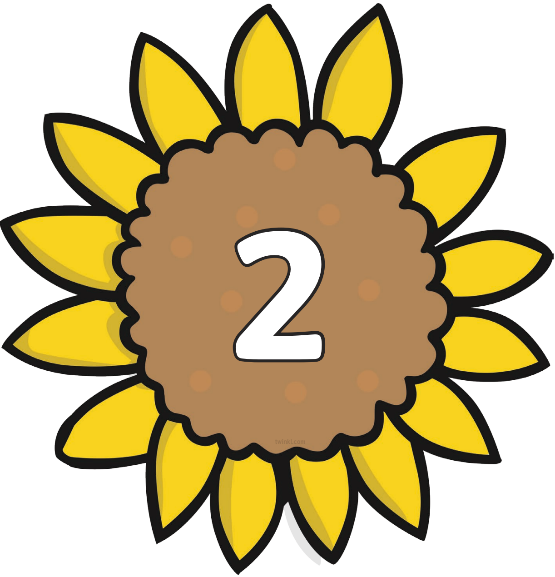 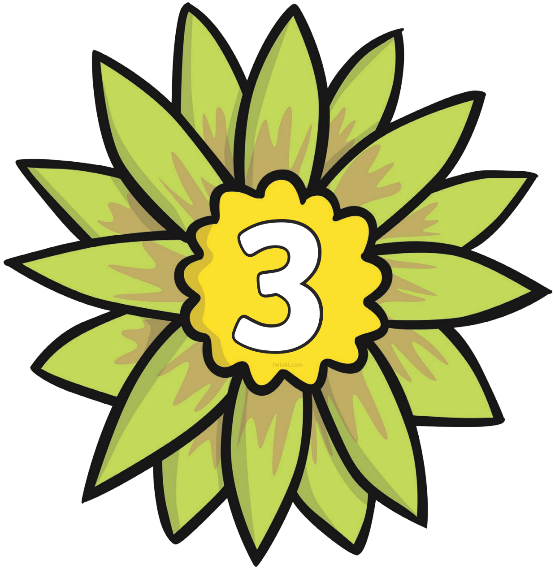 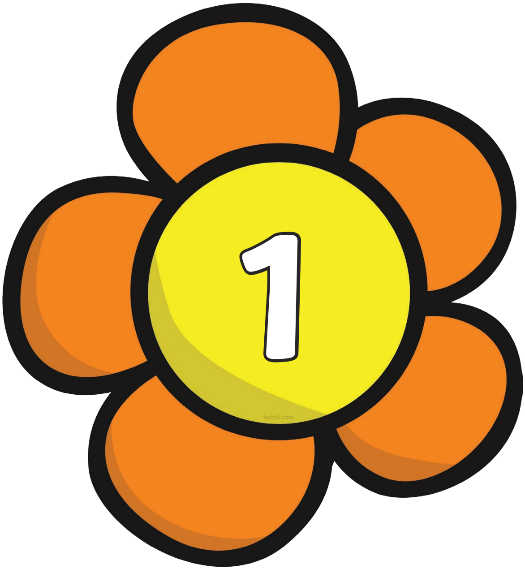 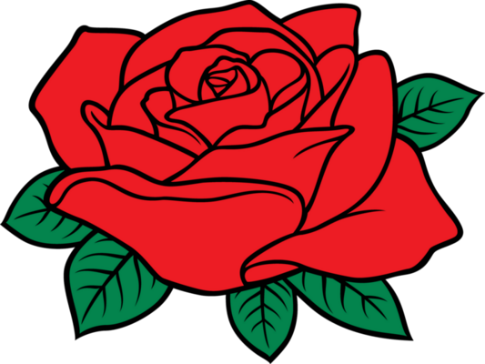 = 1 point
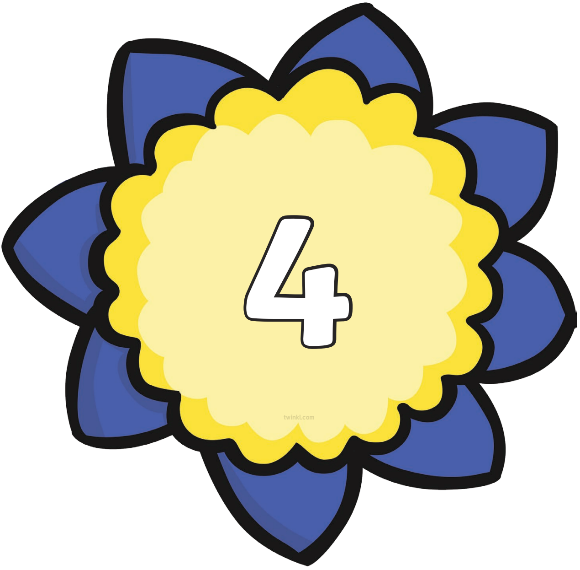 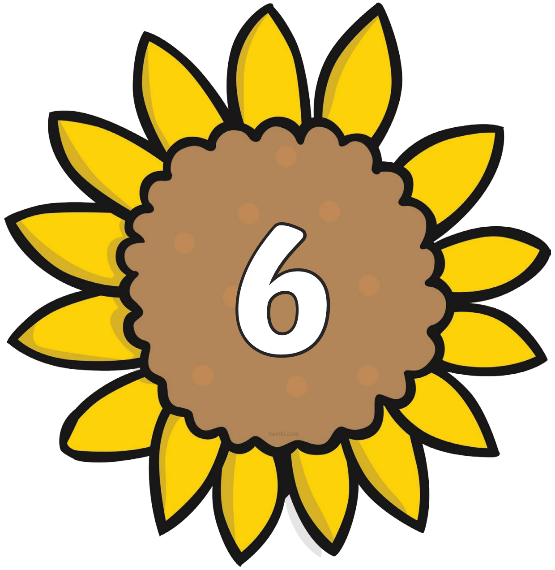 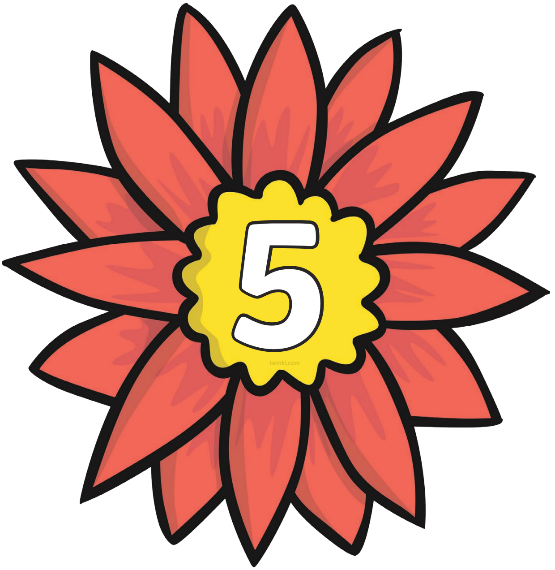 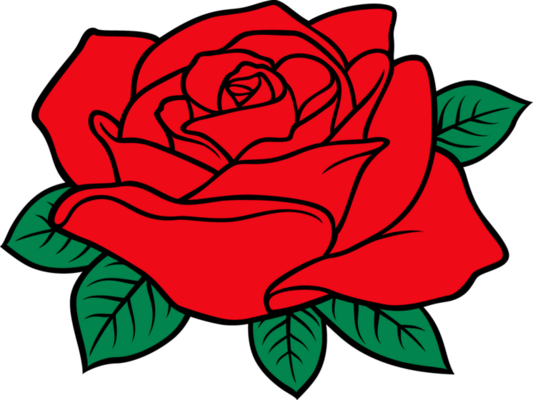 = -1 point
= 2 points
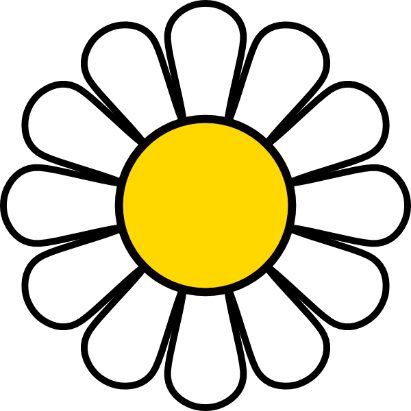 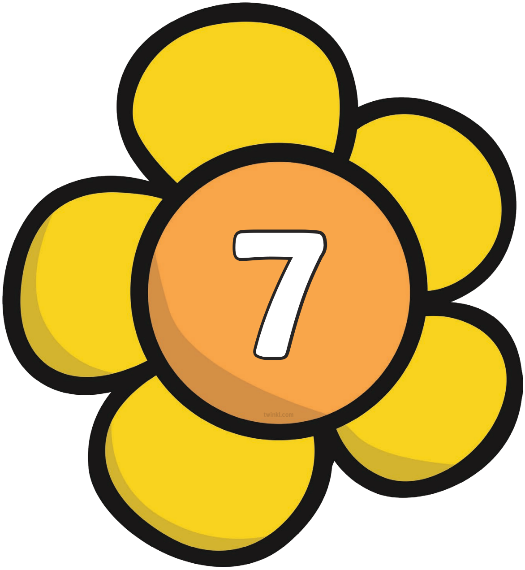 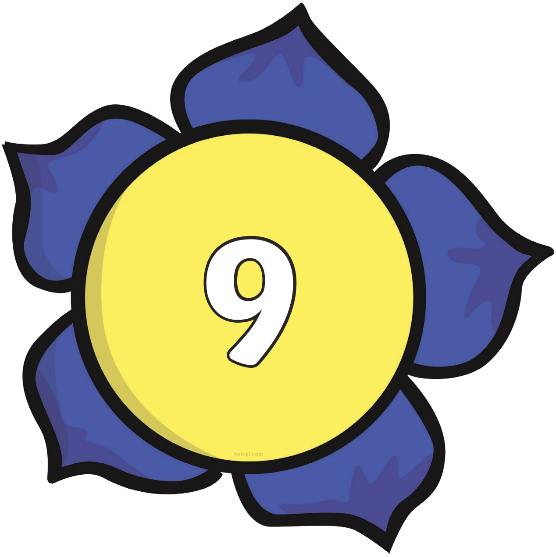 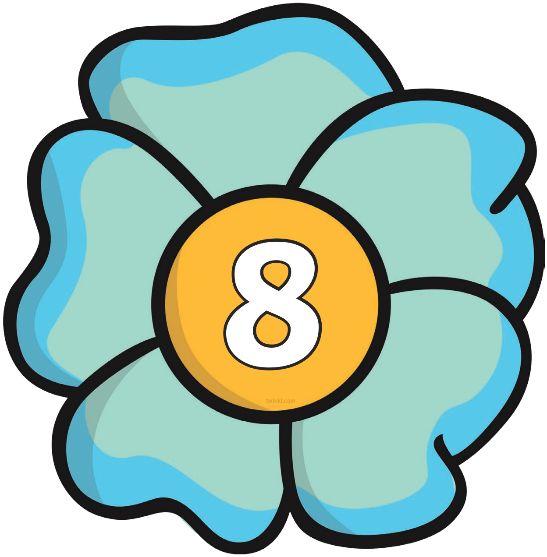 What are these animals?
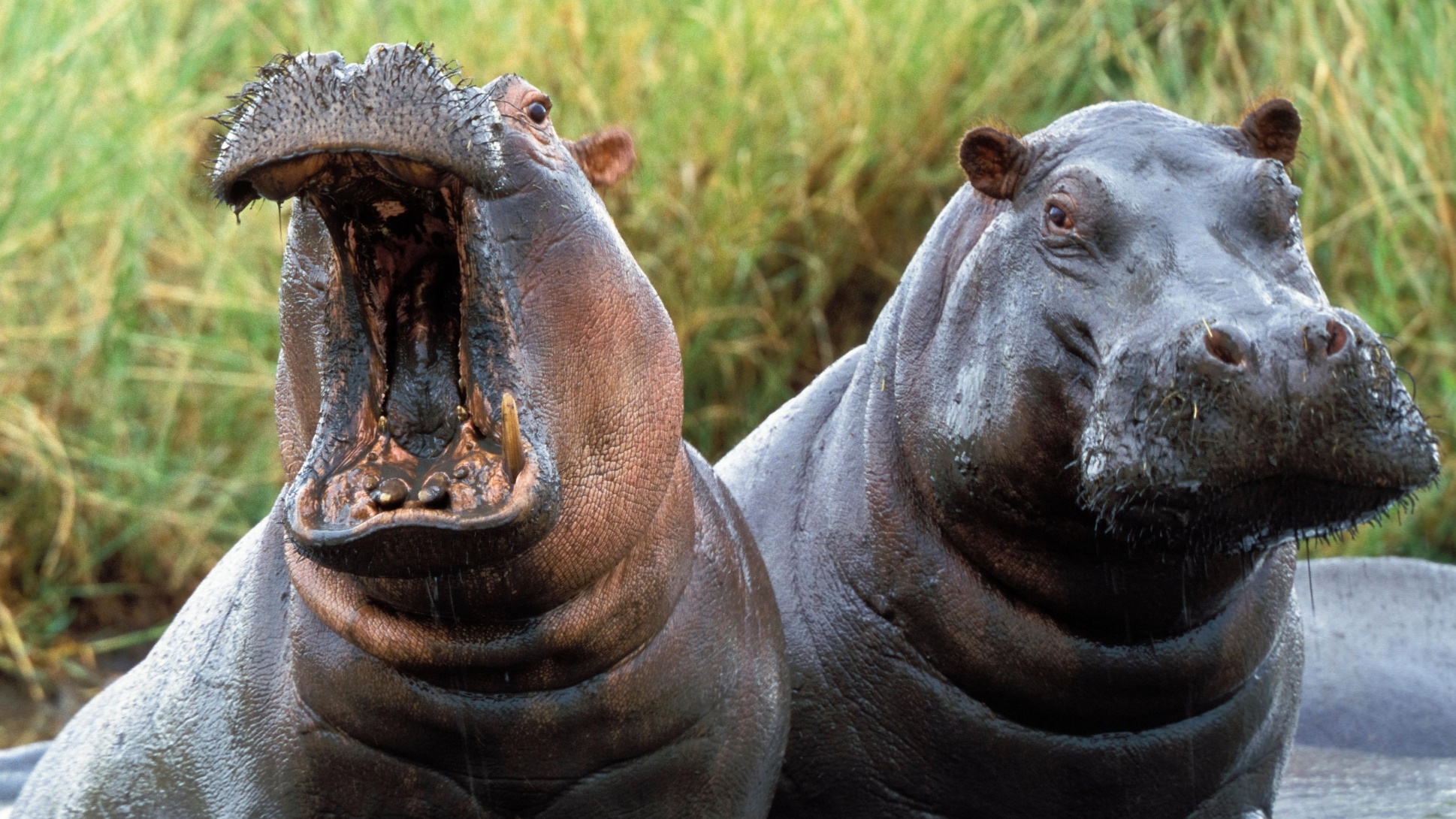 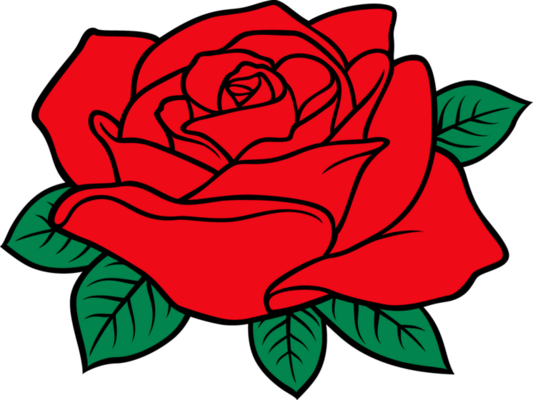 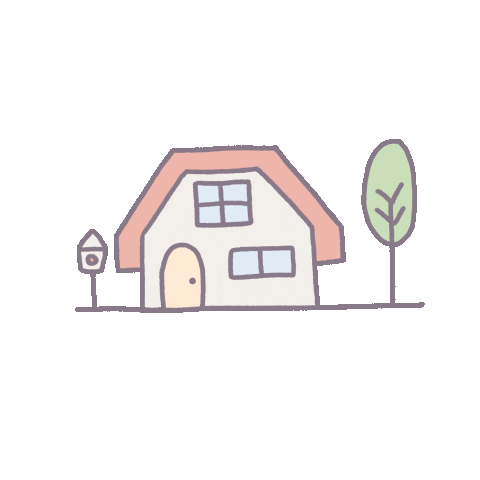 They’re hippos.
[Speaker Notes: click house to go back]
What are these animals?
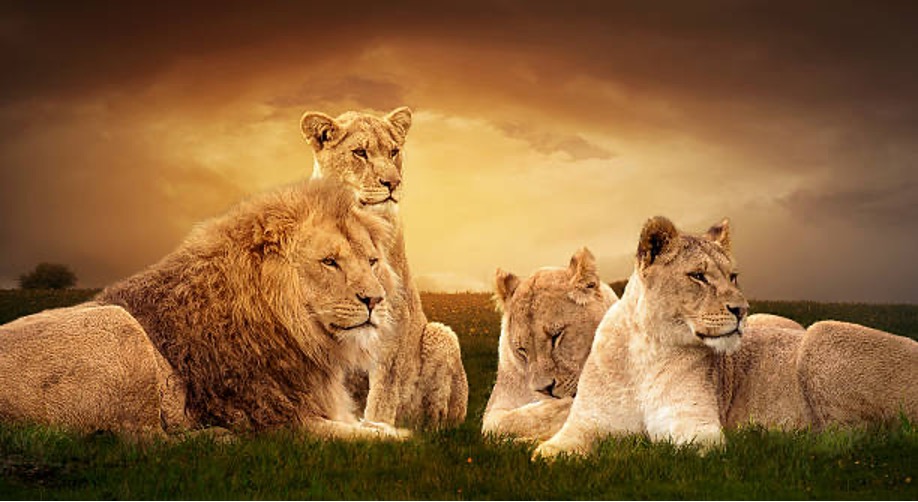 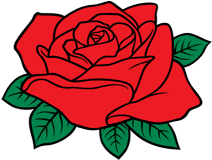 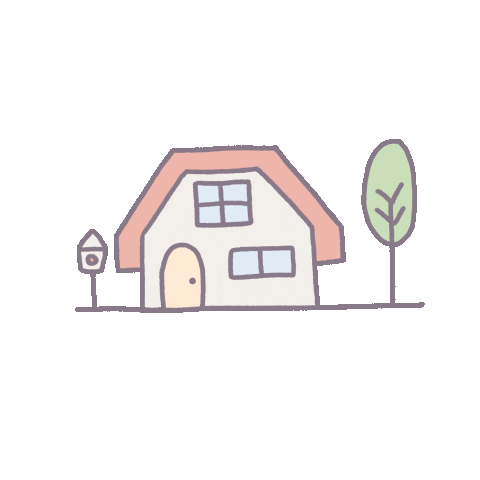 They’re lions.
What are these animals?
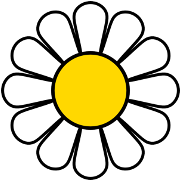 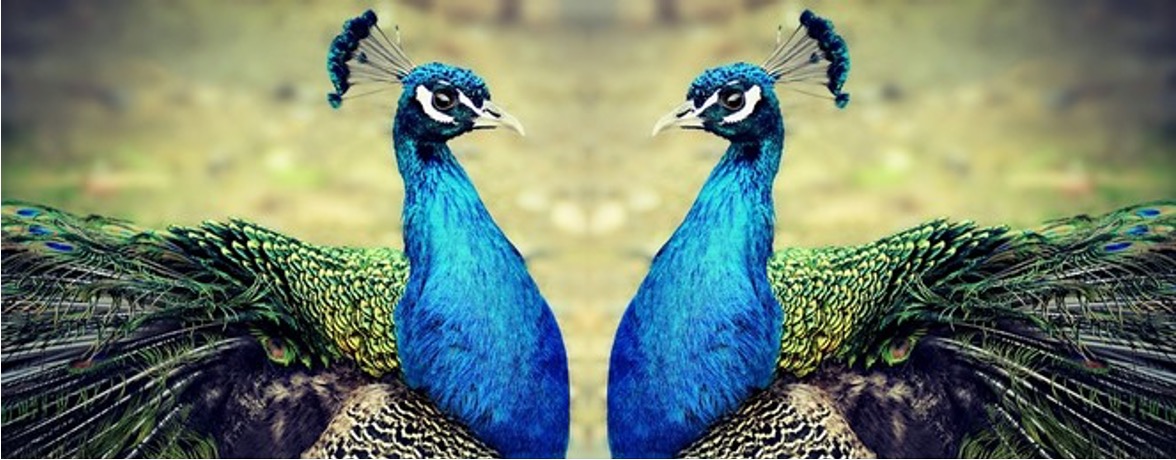 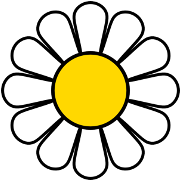 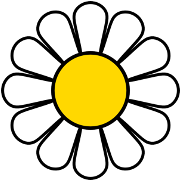 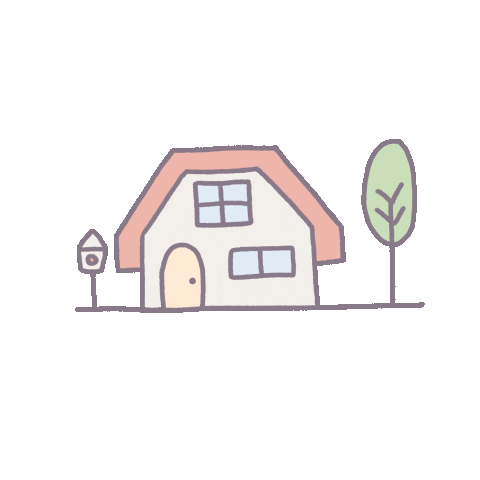 They’re peacocks.
Why do you like birds?
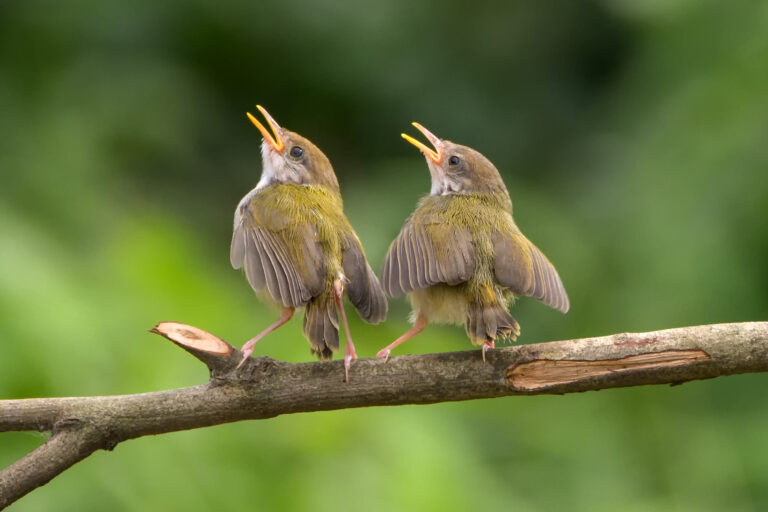 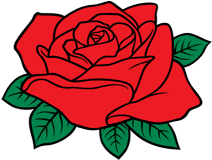 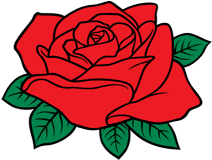 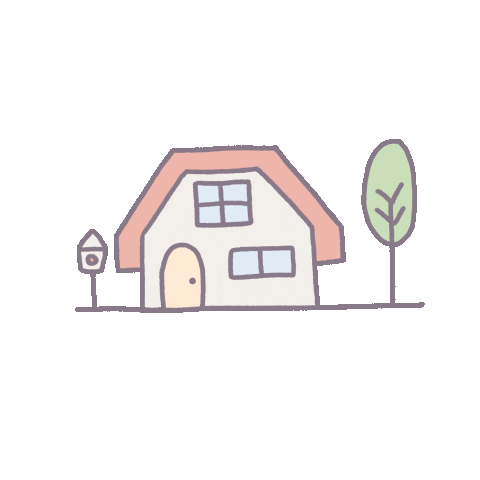 Because they sing merrily.
Why do you like giraffes?
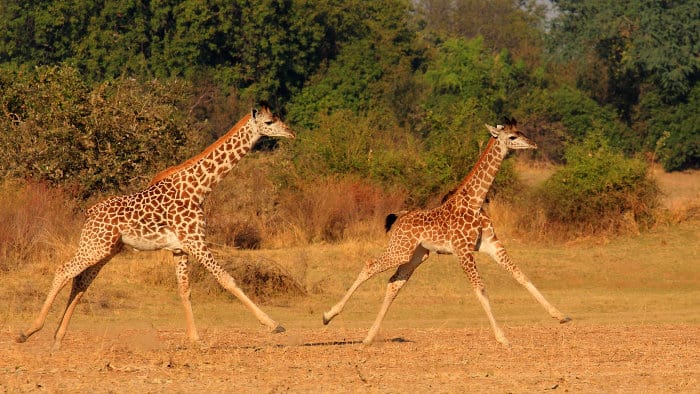 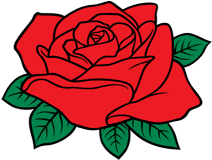 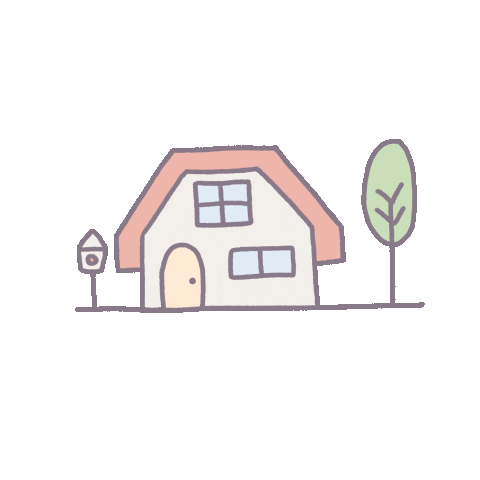 Because they run quickly.
What are these animals?
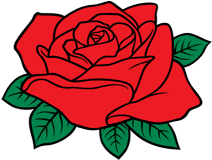 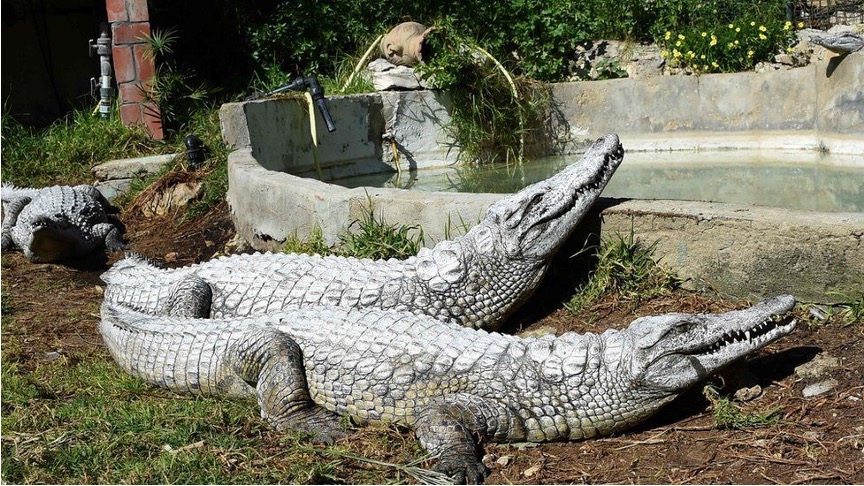 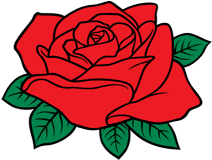 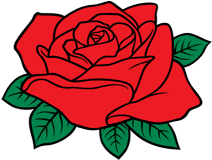 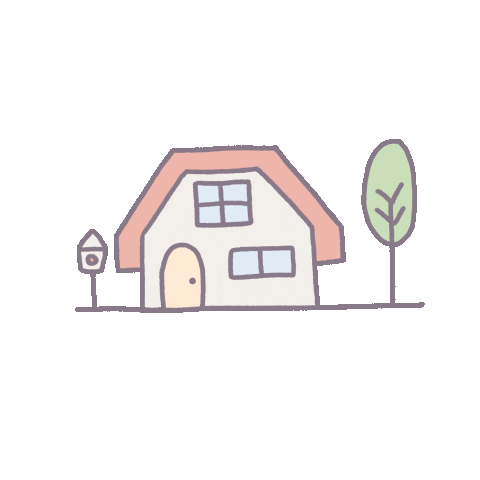 They’re crocodiles.
What are these animals?
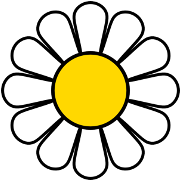 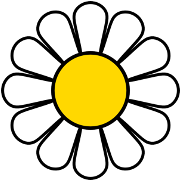 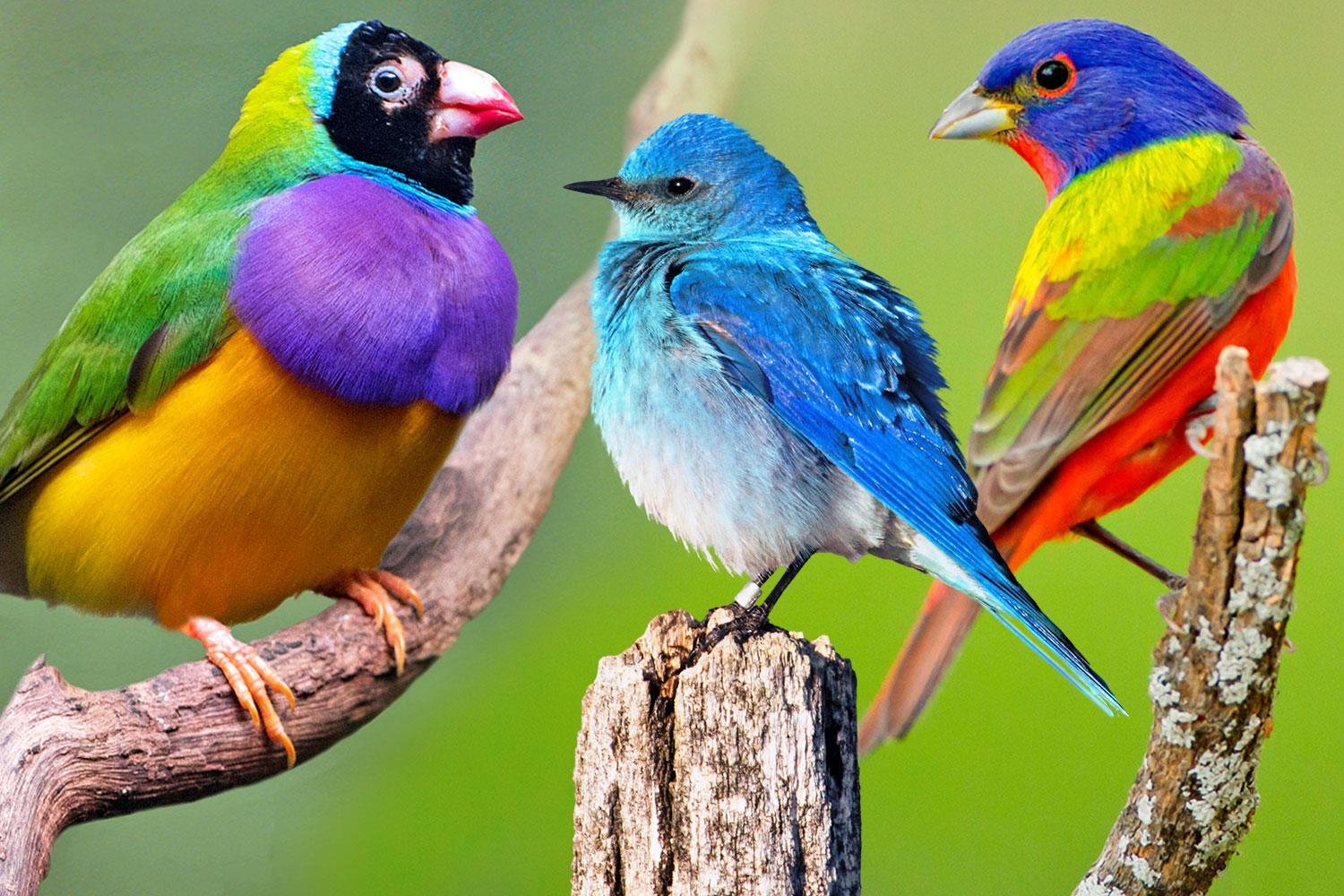 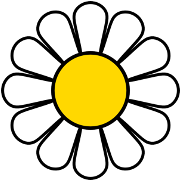 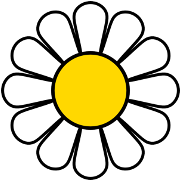 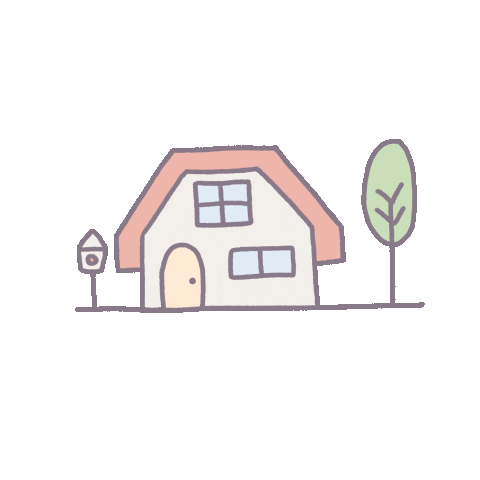 They’re birds.
Why do you like lions?
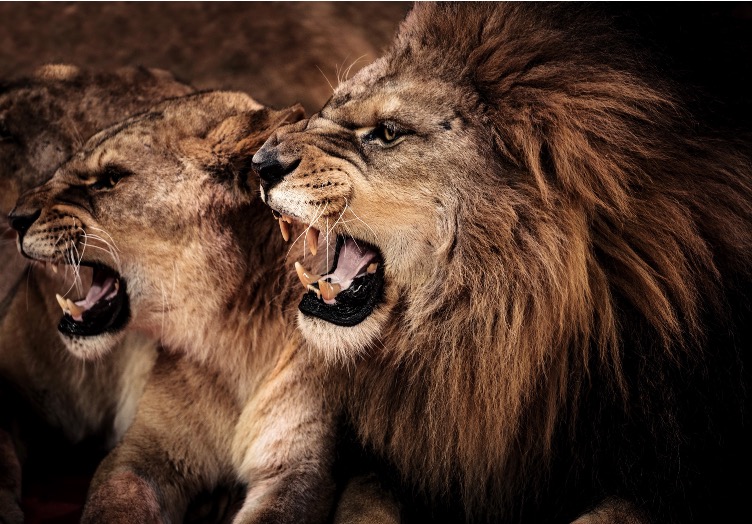 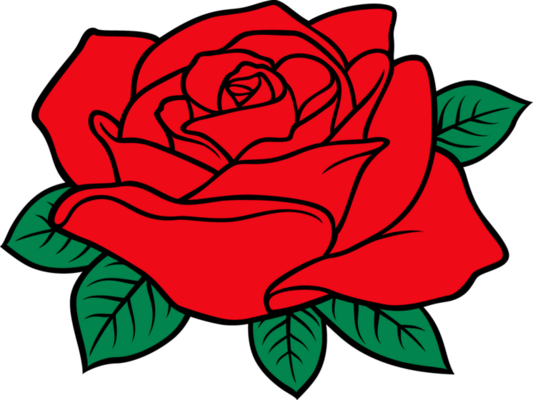 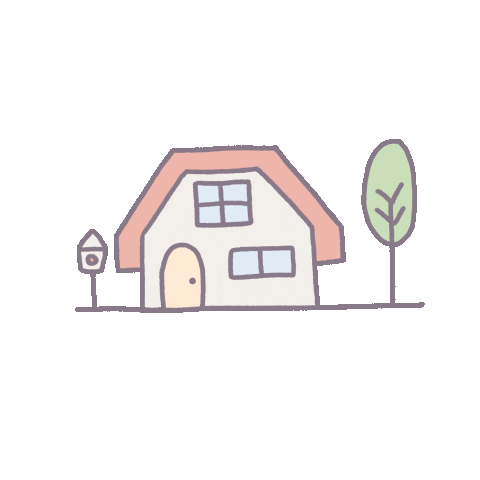 Because they roar loudly.
Why do you like peacocks?
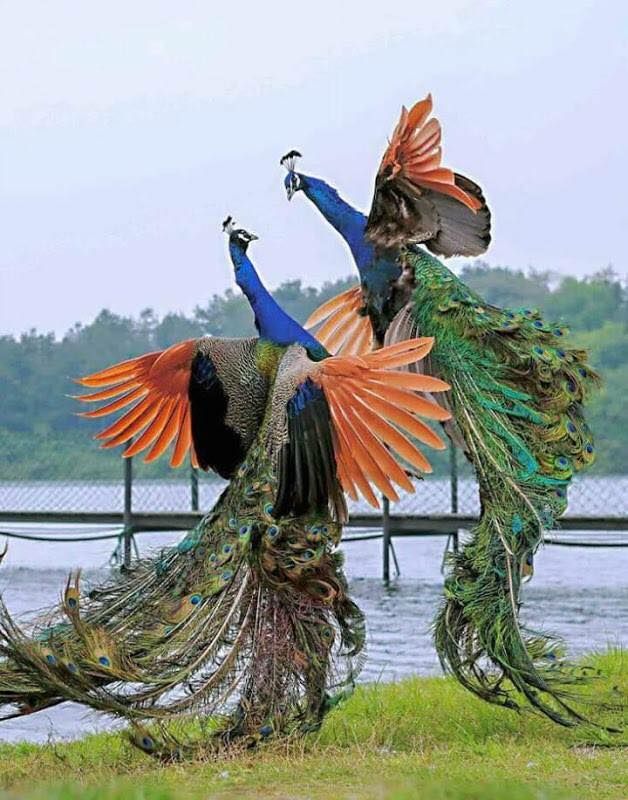 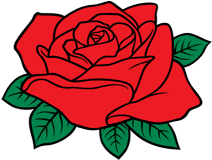 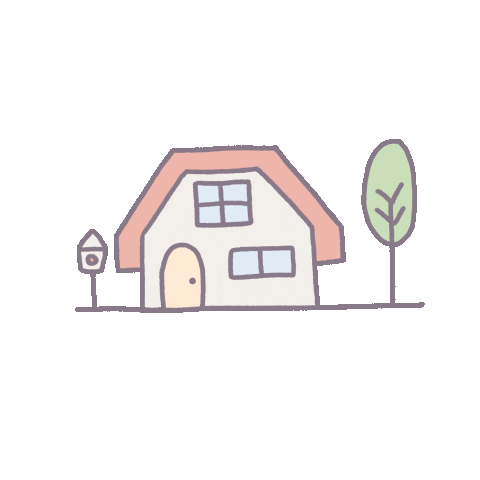 Because they dance beautifully.
2
Listen and circle.
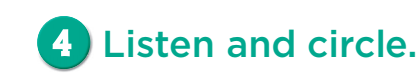 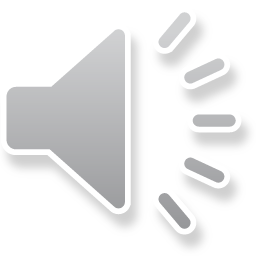 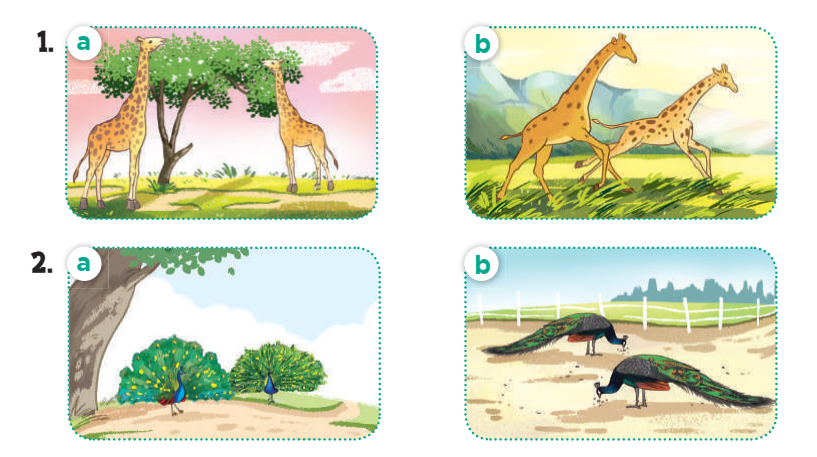 3
Look, complete and read.
Look, complete and read.
A: What are these 
animals?
B: They’re ______. 
I like them. 
A: Why do you like 
lions?
B: _______ they roar loudly.
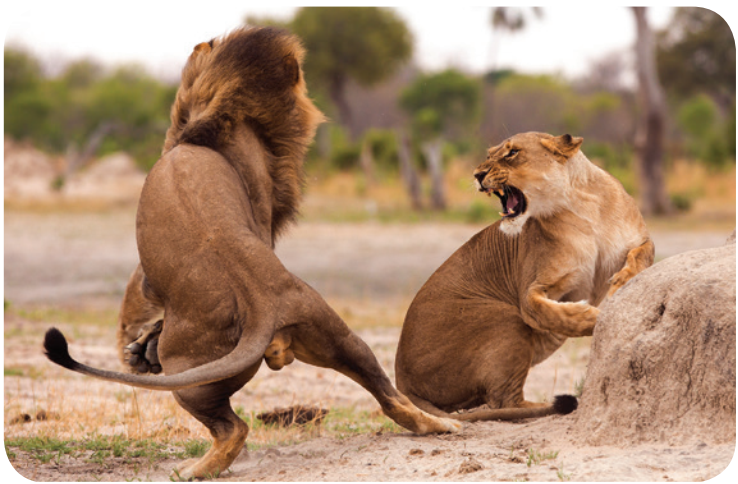 lions
Because
Look, complete and read.
A: What are those 
_______? 
B: They’re birds. 
I like them. 
A: _______ do you 
like birds? 
B: Because they ___________.
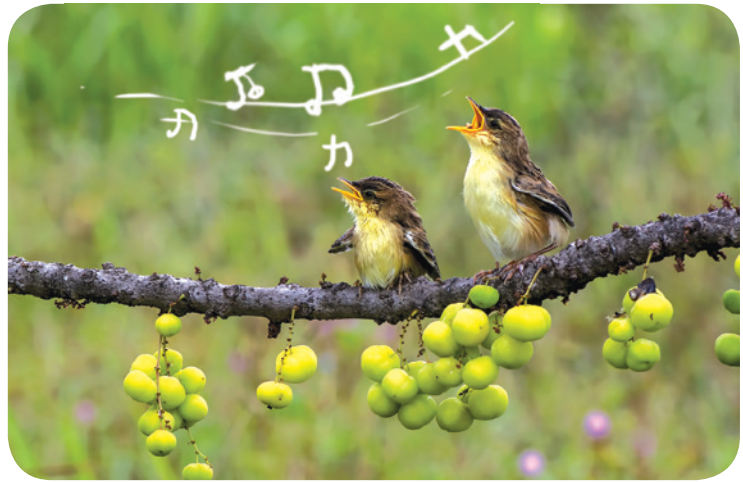 animals
Why
sing merrily
4
Let’s play.
Guessing animals
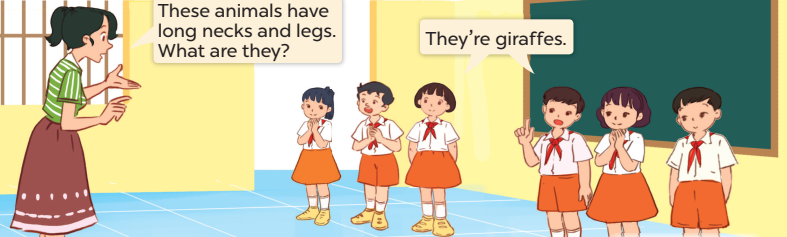 5
Fun time
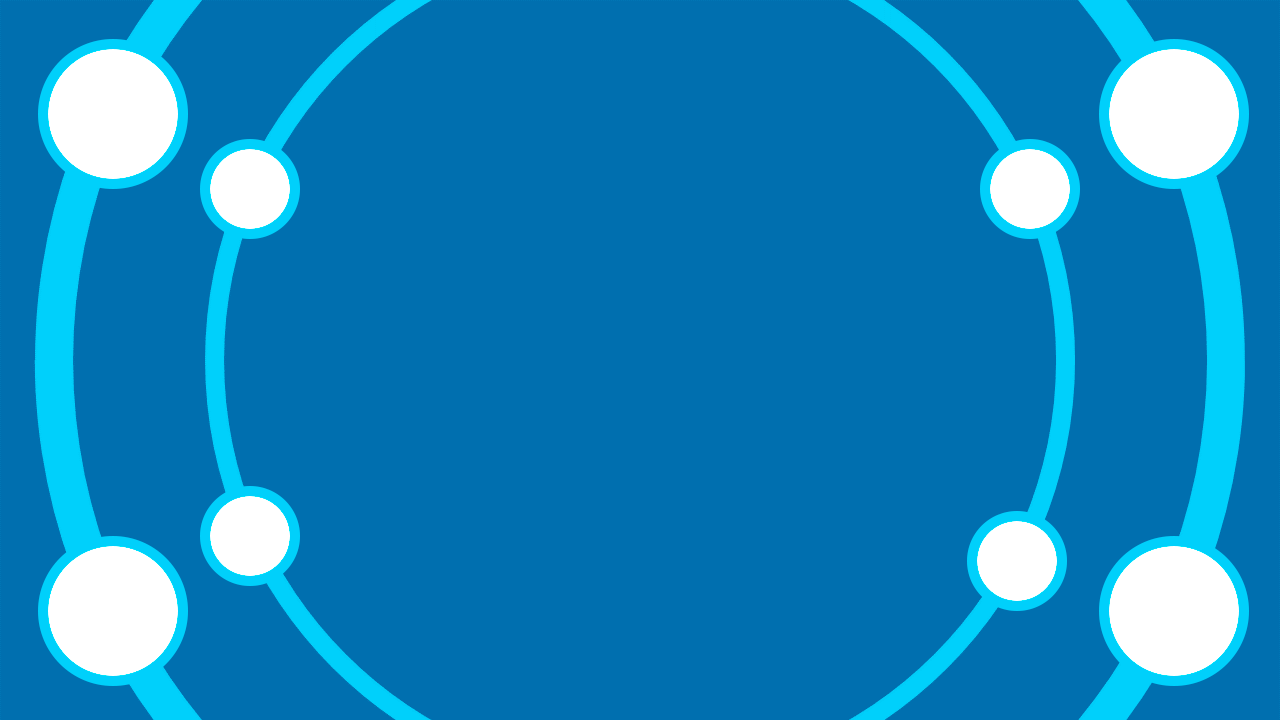 Why do you like …?
Because …
Lions/ 
roar loudly
+2 pts
Lions/ brave
+3 pts
TEAM 2
TEAM 1
Peacocks/ dance beautifully 
+4 pts
+
+
Birds/ 
sing merrily – 3 pts
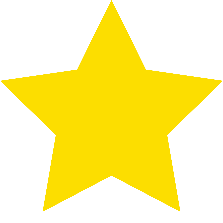 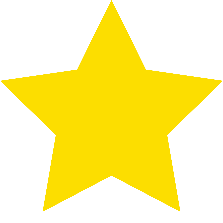 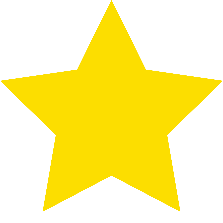 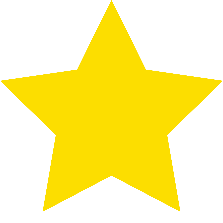 SPIN
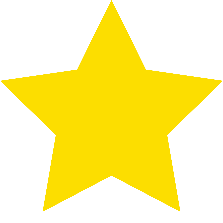 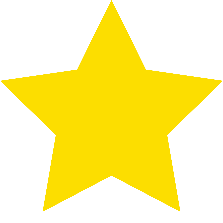 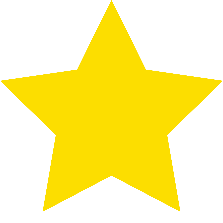 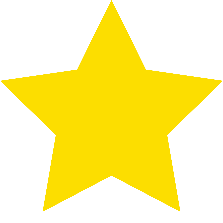 -
-
Hippos/ 
have short legs
+1 pt
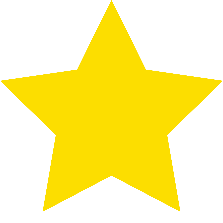 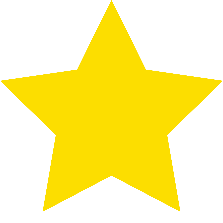 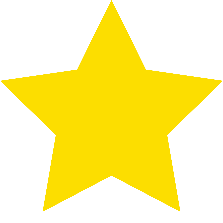 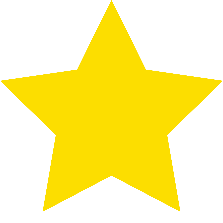 Hippos/ strong
- 5pts
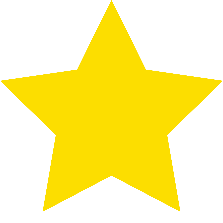 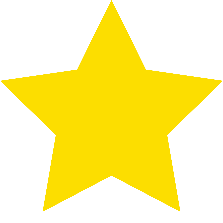 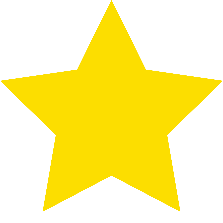 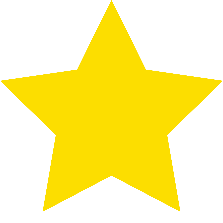 Giraffes/
 run quickly
+7 pts
Crocodiles/ have sharp teeth
 – 2 pts
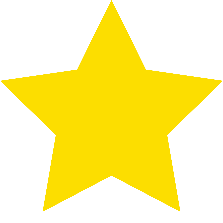 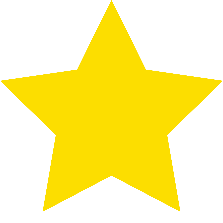 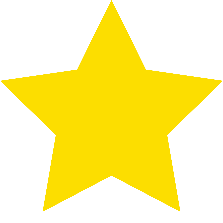 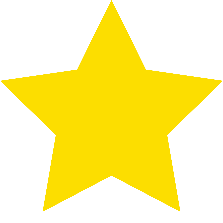 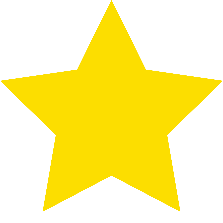 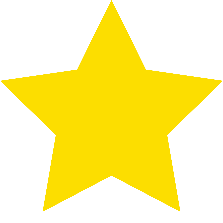 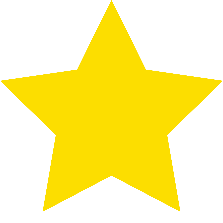 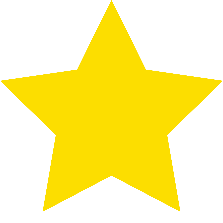 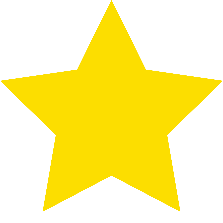 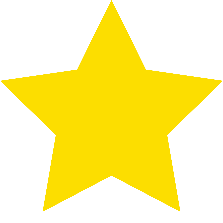 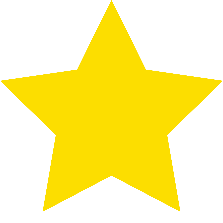 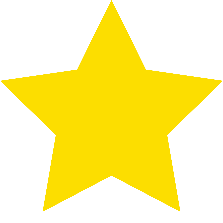 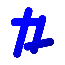 tekhnologic
[Speaker Notes: Divide the class into 2 teams
Teacher/ student clicks on the SPIN button to run the wheel; then clicks again to stop the wheel. 
Students ask and answer with the model sentence using the given word on the wheel . 
If they have got the correct answer, they get points for their team.]
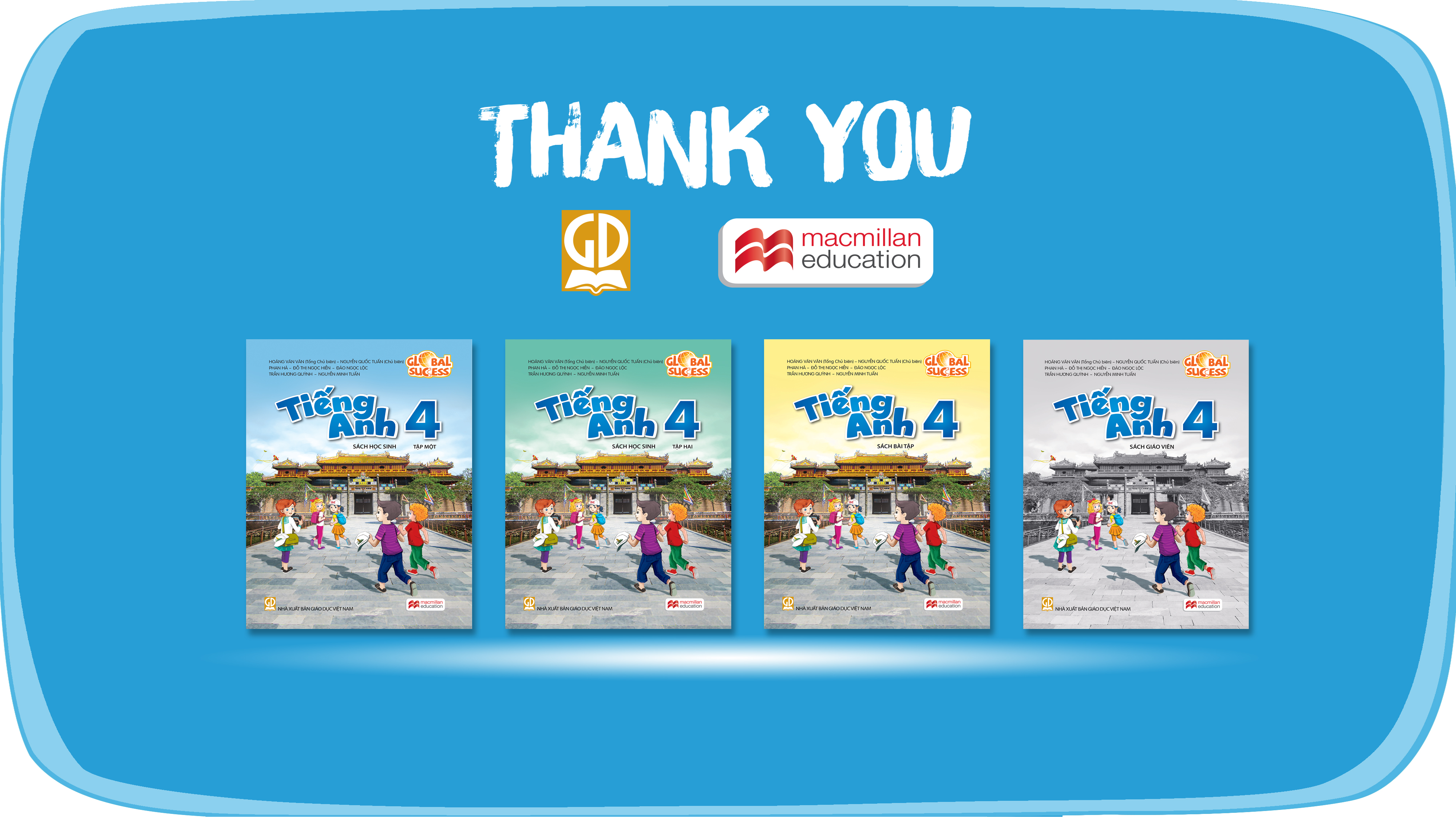 Website: hoclieu.vn
Fanpage: facebook.com/www.tienganhglobalsuccess.vn
Website: sachmem.vn; hoclieu.vn
Fanpage: www.facebook.com/sachmem.vn